リシェントマンションドア
商品特長
玄関リフォーム
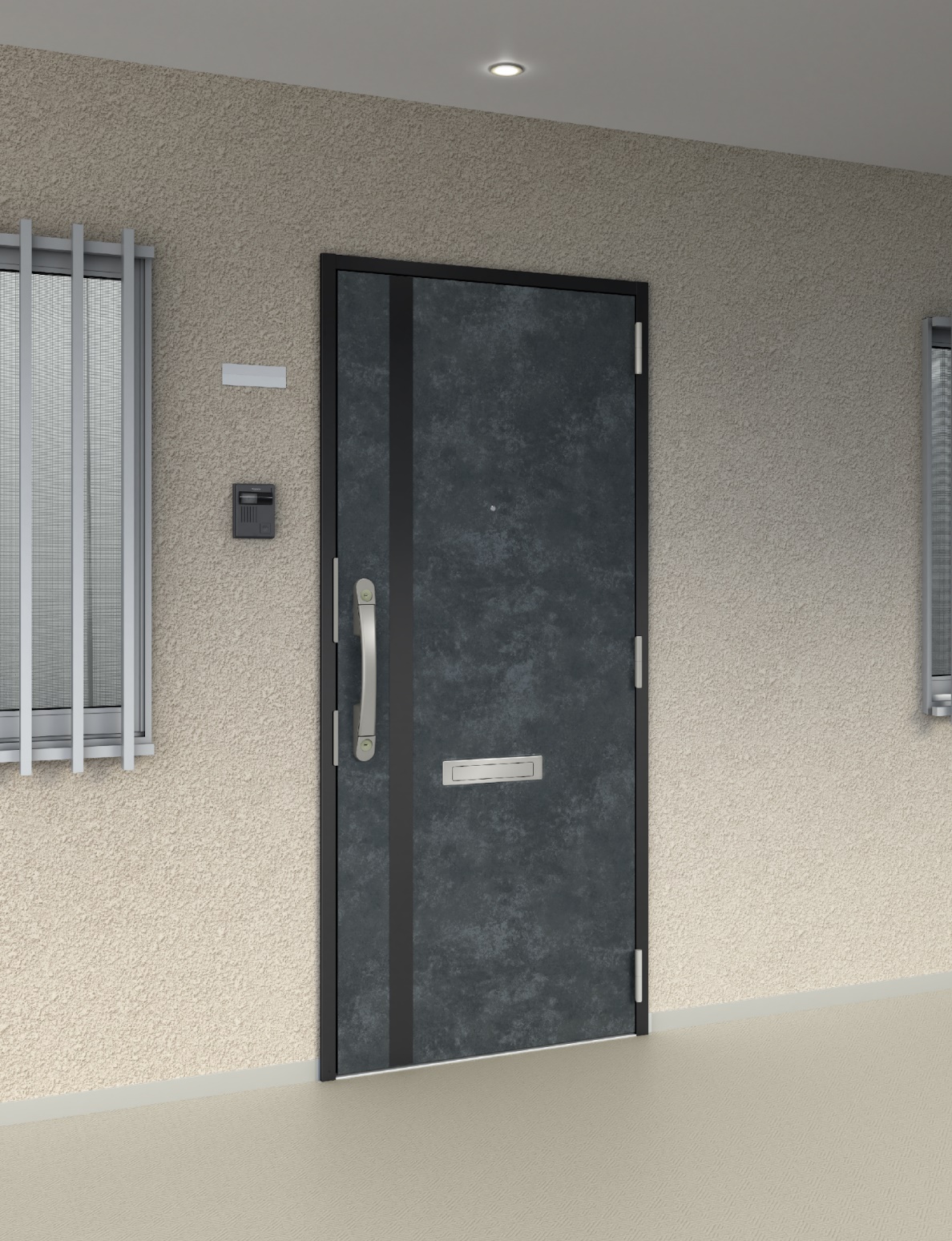 ■2種類の工法から選択できます。
持ち出し工法  新設枠の出っ張りが大きい工法。
カバー工法  新設枠の出っ張りが小さい工法。
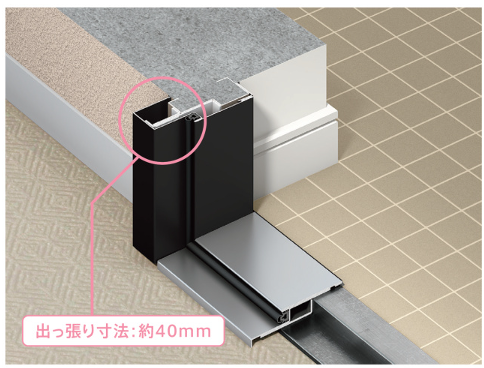 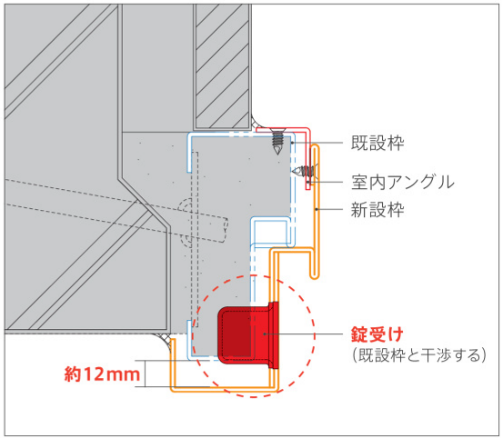 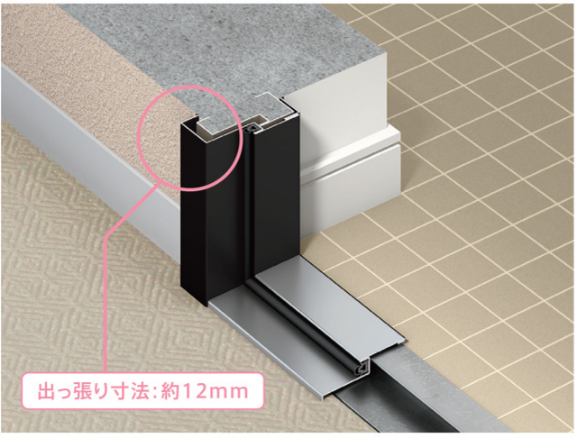 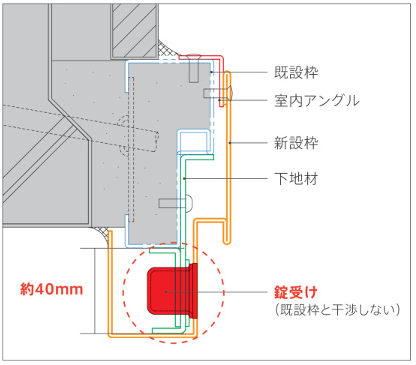 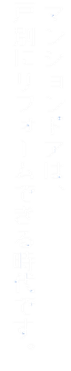 施工｜既設枠と錠受けの干渉部を
           サンダーで切り取る加工が
           必要です。
施工｜既設枠の加工は不要です。
デザイン｜室内側にドア枠が約12mm
                 出っ張ります。
デザイン｜室内側にドア枠が約40mm
                 出っ張ります。
■ハンドル
■丁番
レバーハンドル
ゆがみにくい対震丁番
プッシュグリップハンドル
レバーを下げ開閉するタイプ。
1ロック仕様と2ロック仕様をご用意。
ハンドルの押し引きで開閉するタイプ。
ハンドルに上下2つのカギが付いた一体型です。
丁番にスプリングが内蔵された構造で、
地震の衝撃を吸収。万一ドアが傾いても、
小さな力で開けることが可能です。
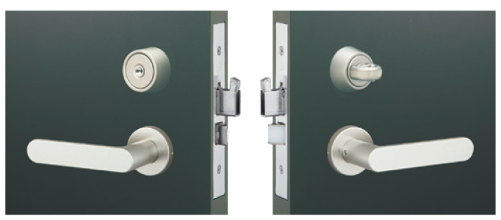 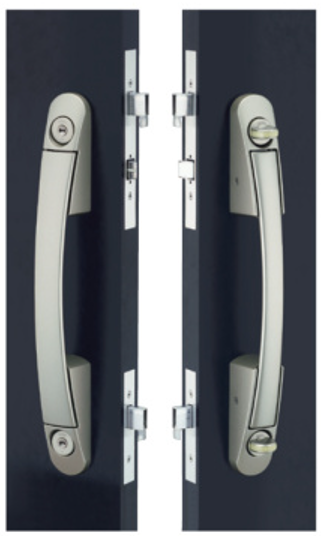 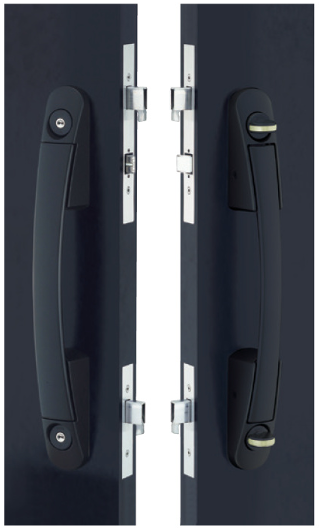 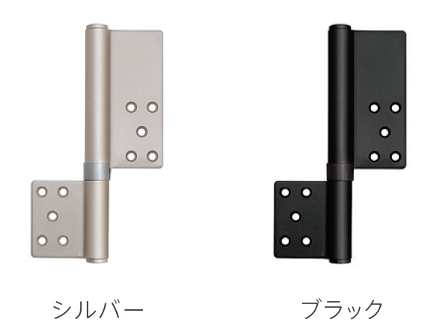 シルバー
室外／室内
リシェント
マンションドア
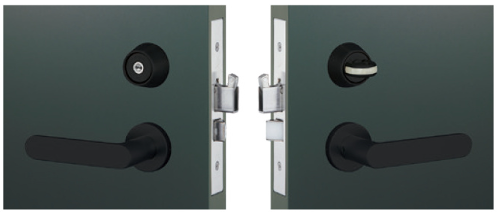 シルバー
室外／室内
ブラック
室外／室内
ブラック
室外／室内
マンションの玄関ドアは管理組合に申請する
ことで、戸別にリフォームが可能です。
■カラー
抽象柄
2016年3月に国交省より「マンション標準管理規約」が
改訂され、これにより、理事会の承認を受けることで、
細則の定めがなくても、区分所有者の責任と負担で
“戸別”に玄関ドアのリフォームができるようになりました。
金属・石目調
単色
木目調
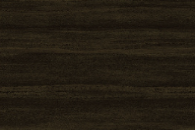 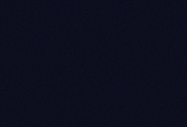 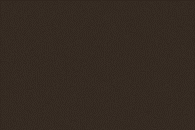 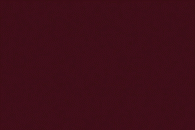 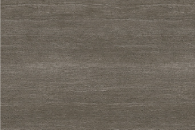 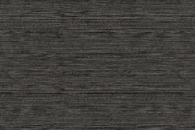 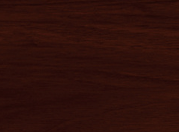 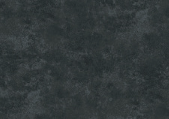 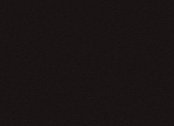 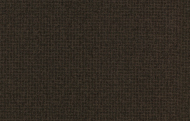 クリエダーク
横木目
インペリアルブルー
ビターブラウンA
ブラックオーク
横木目
サテンモカ
ブラウンブラック
サテンレッド
オキサイドブラック
アイアン
イブシ黒
レイヤードライム
ストーン
SPD_ent_22_009
2023.9.29発行
リシェントマンションドア
デザイン一覧
玄関リフォーム
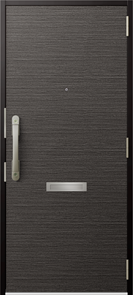 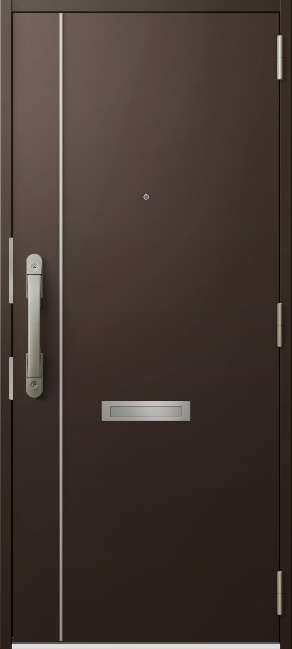 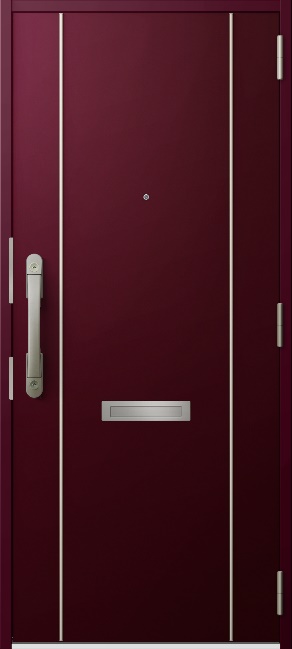 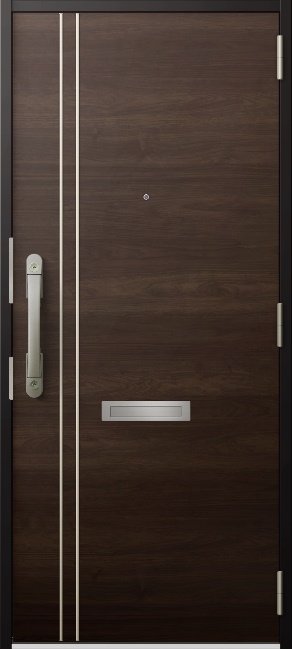 Ｊ11型
Ｊ12型
Ｊ14型
Ｊ13型
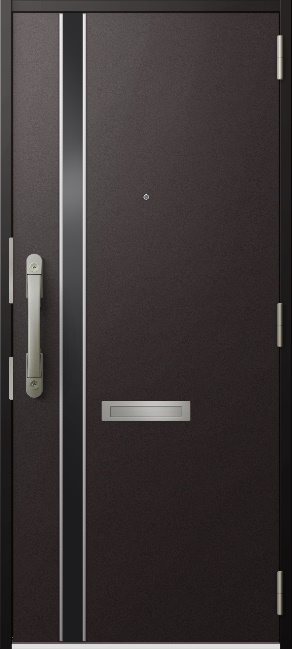 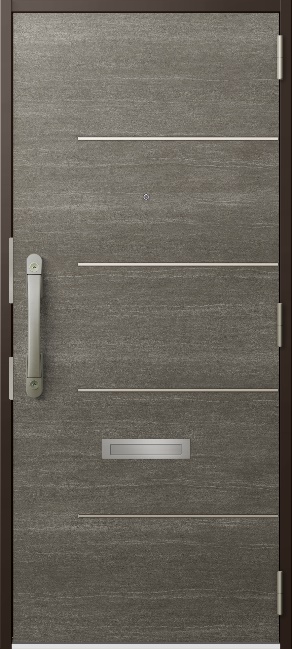 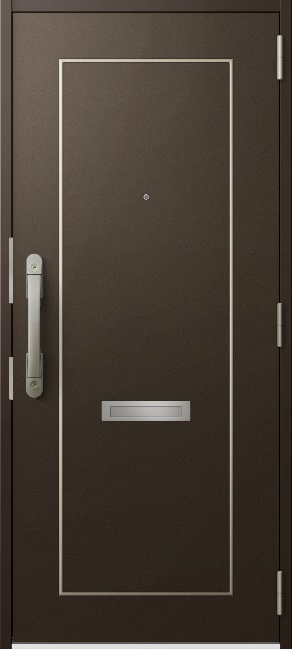 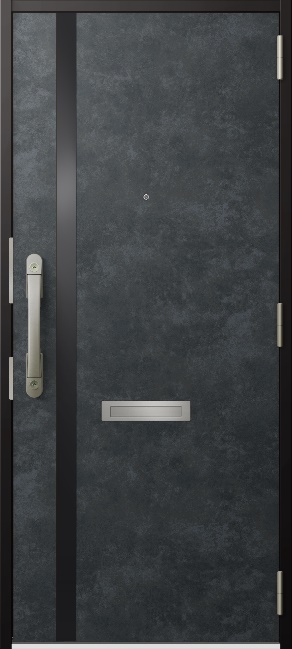 Ｊ15型
Ｊ16型
Ｊ17型
Ｊ18型
SPD_ent_22_010
2023.9.29発行